NJI_474 Landeskunde und Geographie
Klaus Otto Schnelzer, M.A.		Herbst 2016
Michaela Daňová
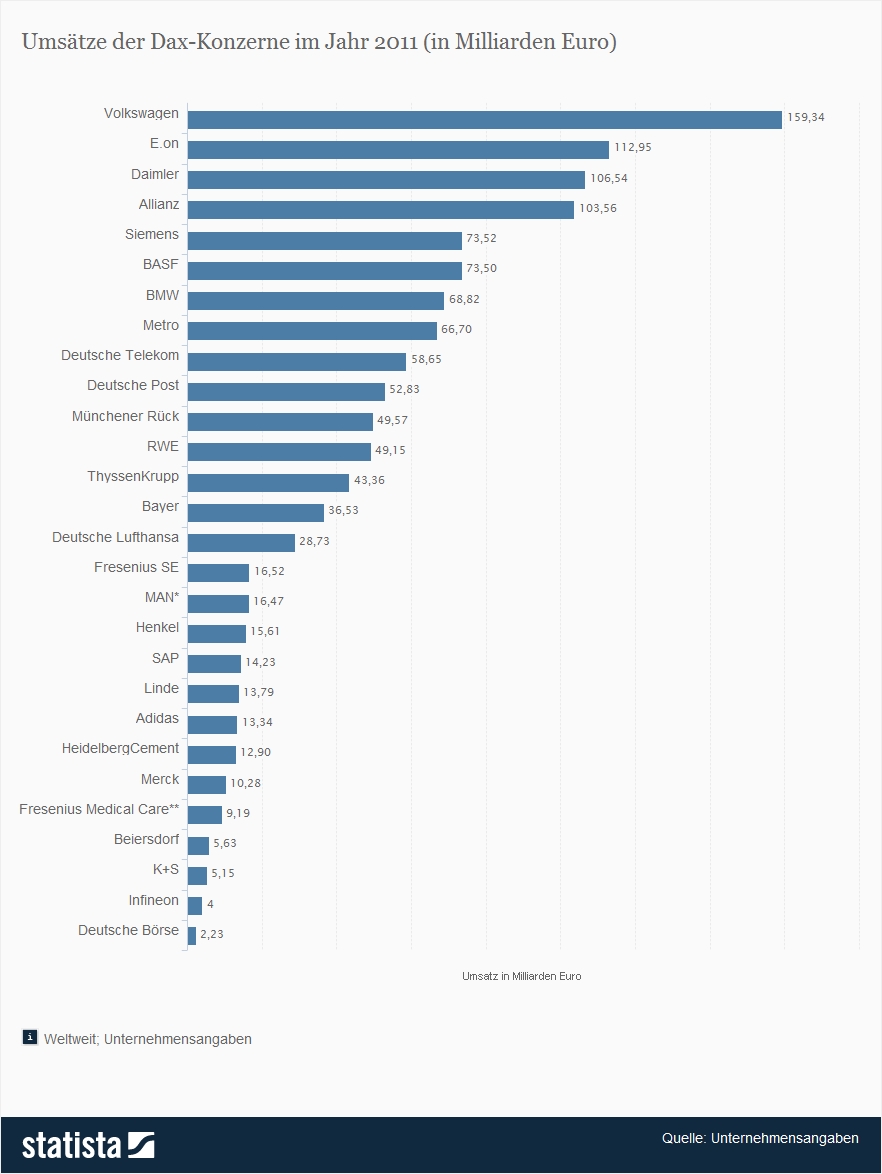 Sektoren
Warum gibt es keine großen Unternehmen in Berlin?
Warum gibt es so viele große Unternehmen im Westen und Süden, aber nicht im Norden und Osten?
Wie hängt es zusammen mit...?
Länderfinanzausgleich: Geberländer / Nehmerländer
Binnenmigration: 
Abwanderung 
Zuwanderung
—> Folge: Demographischer Wandel